TRANSFUZIA DE COMPONENTE SANGUINE  ŞI TERAPIA LICHIDIANĂ. NUTRIȚIA BOLNAVULUI CRITIC.
Sângele integral
se obţine prin prelevare pe un anticoagulant a sângelui venos într-un recipient steril şi apiorogen. La o donaţie se colectează 450 ml de sânge. În container se conţin 450 ml de sânge integru și 63 ml de soluţie anticoagulant – conservant (în total volumul dozei constituie 510 ml).
În cursul conservării se modifică proprietăţile sângelui: scade viabilitatea eritrocitelor şi plachetelor, scade activitatea factorilor de coagulare, se distrug leucocitele cu eliberarea proteazelor leucocitare, creşte conţinutul plasmatic al potasiului, se manifestă deficitul de activitate a 2,3-bifosfogliceratului, se formează microagregate.
Sângele integral
Sângele integral este în principal utilizat ca materie primă pentru prepararea produselor sanguine labile, deoarece la depistarea defectului hematologic, acesta va fi suplinit exact cu derivatul sanguin preparat.
Sângele integral  nu se utilizează pentru transfuzie.
Concentrat eritrocitar nespălat
se obţine prin înlăturarea parţială a plasmei   din sângele integral după centrifugare. Conţine  totalitatea eritrocitelor din unitate, o mare parte din leucocite (cca 2,5-3,0 x 109 celule) şi un anumit procent de plachete, în funcţie de metoda de centrifugare, căci nu se urmăreşte eliminarea lor. 
Volumul unei unităţi de masă eritrocitară este de 280 ± 50 ml.
Administrarea  unei unităţi de concentrat eritrocitar duce la creşterea hematocritului cu 3%, iar a hemoglobinei - cu 10 g/l la adultul de talie medie.
Concentrat eritrocitar spălat
Se obţine prin centrifugarea sângelui, extragerea plasmei şi a stratului leuco-plachetar, apoi eritrocitele se spală de câteva ori într-o   soluţie izotonică rece. 
Termenul de stocare este  maximum  24 ore.
Concentrat eritrocitar spălat
Indicaţii:
- pacienţi cu reacţii alergice severe posttransfuzionale, care prezintă o consecinţă a sensibilzării anterioare la proteinele plasmatice.
	- pacienţi cu anticorpi anti-proteine plasmatice, în special cu absenţă congenitală de IgA  (prin anticorpi anti IgA). Deficitul de IgA predispune la apariţia complicaţiilor alergice fără o sensibilizare anterioară.
Concentrat eritrocitar deleucocitat
Se obţine prin extragerea majorităţii leucocitelor dintr-un preparat de hematii prin diferite metode (depleţia stratului leucocitar, centrifugare), însă nici una nu asigură îndepartarea totală a leucocitelor. Numărul leucocitelor este inferior 1 x 106  /unitate.
 Separarea leucocitelor din conserva de sânge este necesară pentru transfuzia pacienţilor cu anticorpi antileucocitari sau pentru prevenirea aloimunizării contra antigenelor leucocitare.
Concentrat eritrocitar deleucocitat
Indicații:
	- pacienţi care au prezentat complicaţii febrile   nonhemolitice posttransfuzionle.
 Aceste complicaţii  sunt cauzate de anticorpii către leucocitele din sângele donatorului, iar îndepărtarea leucocitelor contribuie la diminuarea semnificativă a acestor complicaţii.
Concentrat eritrocitar crioconservat
Eritrocitele sunt congelate  cu ajutorul unui crioprotector şi conservate la o temperatură egală sau inferioară temperaturii de -80oC. Concentratul eritrocitar crioconservat este practic lipsit de proteine, granulocite şi plachete. Înainte de utilizare eritrocitele sunt decongelate, spălate şi resuspendate într-o soluţie izotonică de clorură de sodiu. Durata stocării poate atinge 10 ani.
	Utilizarea concentratului eritrocitar crioconservat este rezervată pacienţilor cu grupe sanguine rare şi cu aloanticorpi multipli sau poate fi utilzat pentru transfuzii autologe.
CONCENTRATUL ERITROCITAR
este rareori indicat dacă concentraţia hemoglobinei  e mai mare de 100 g/l 
aproape întotdeauna este indicat dacă concentraţia hemoglobinei e mai mică de 60 g/l 
Decizia de a transfuza concentrat eritrocitar pacienţilor cu niveluri intermediare de hemoglobină (60-100 g/l) trebuie să se bazeze pe prezenţa semnelor de ischemie de organ,  aprecirea ratei şi volumului hemoragiei, volumului intravascular, prezenţa factorilor de risc.
CONCENTRATUL ERITROCITAR
Nu se recomandă utilizarea nivelului hemoglobinei în calitate de trigger pentru transfuzie
este preferată:
prelevarea preoperatorie a sângelui autolog şi administrarea lui intra- sau postoperatorie 
utilizarea hemodiluţiei normovolemice 
hipotensiunii deliberate 
colectarea şi readministrarea intra- şi postoperatorie a sângelui pierdut
PLASMA PROASPĂT CONGELATĂ
Plasma proaspăt congelată se obţine din sânge total după separare de elemente celulare şi este congelată la cel mult 6 ore de la recoltare la o temperatură  sub -30oC.  
O unitate de PPC contine 200-250 ml plasmă.
 Durata de stocare este de 1 an. Produsul trebuie să fie utilizat imediat după decongelare. 

nu este indicată dacă timpul de protrombină (TP) sau INR şi timpul tromboplastinei parţial activate  (TTPA) sunt în limitele normei
PLASMA PROASPĂT CONGELATĂ
1. Pentru corectarea hemoragiilor microvasculare în caz de creşterea a timpului de protrombină de 1,5 ori faţă  de normă, a INR-ului şi timpului tromboplastinei parţial activate de 2 ori faţă de normă.
2. Pentru corectarea hemoragiilor microvasculare secundare deficitului factorilor de coagulare pacienţilor cărora li s-a transfuzat mai mult de un volum al sângelui circulant (aproximativ 70 ml/kg) şi este imposibilă efectuărea testelor de coagulare.
PLASMA PROASPĂT CONGELATĂ
3. Pentru reversia urgentă a anicoagulantelor cumarinice.
4. Pentru substituirea deficitului congenital al factorului de coagulare în lipsa concentratului sintetic sau virus inactivat. 
5. În caz de rezistenţă la heparină. 

DOZA !!! - concentraţia minimă de 30% a factorilor de coagulare  (10-15 ml/kg),  
pentru reversia urgentă a anticoagulantelor indirecte este suficientă un volum de  5-8 ml/kg.
PLASMA PROASPĂT CONGELATĂ NU ESTE INDICATĂ  CU SCOPUL
corijării hipovolemiei  
ameliorării cicatrizării plăgii
nutriţiei parenterale
corectării hipoalbuminemiei 
normalizării INR în absenţa hemoragiilor
TRANSFUZIA DE TROMBOCITE
Volum  50 ml Posologie: 1U la 10 kg 
		Indicatii profilactice:
numarul de plachete este sub 10.000/mmc.
		Indicatii terapeutice:
în prezenţa hemoragiilor microvasculare când numărul de trombocite este sub 50.000/mmc 
este inutilă transfuzia dacă numărul  de trombocite este peste 100.000/mmc. 
Decizia de administrare a concentratului trombocitar în cazul  concentraţiei intermediare  de trombocite (50.000-100.000/mmc) se va face ţinând cont de riscul şi rata hemoragiei anticipate sau deja prezente, probabilitatea disfuncţiei plachetare,   riscul hemoragiei într-un spaţiu închis (creier, ochi).
TRANSFUZIA DE TROMBOCITE
Naşterile  sau intervenţiile chirurgicale, asociate cu hemoragii moderate pot fi efectuate pacienţilor cu un număr de trombocite mai mic de 50.000/mmc. 
 În cazul intervenţiilor neurochirurgicale sau oftalmologice se recomandă menţinerea unui număr de trombocite de peste 100.000/mmc. 
Transfuzia de trombocite este indicată pacienţilor cu hemoragii microvasculare şi număr normal de trombocite dar cu  disfuncţii plachetare (medicaţie antiplachetară, bypasss cardiopulmonar). 
O altă indicaţie este transfuzia masivă, asociată cu trombocitopenie diluţională.
Albumina umană
se produce prin fracţionarea cantităţilor mari de plasmă de la mai mulţi donatori.
 Există soluţie de albumină de 5 %,  20 %, 25 %. 
Fiecare gram de albumină fixează 18 ml apă în patul vascular. 
Este lipsită de pericolul de transmisiune a infecţiilor virale, nu are specificitate de grup şi poate fi stocată 5 ani.
Albumina umană
Indicaţii:
1.  Stări hipovolemice
2. Hipoproteinemie (nivelul proteinei serice mai jos de 50 g/l)
3. Arsuri
4. Tratamentul edemelor rezistente la diuretice (ascită, sindrom nefrotic).
CRIOPRECIPITAT
factorul VIII 
factorul von Willebrand 
factorul  XIII
fibrinogen
fibronectin 

Volum 15 ml
CRIOPRECIPITAT
este indicat pentru corectarea hipofibrinogenemiei
este rareori indicat dacă concentraţia fibrinogenului este mai mare de 1,5 g/l
este indicat  pacienţilor cu hemoragii microvasculare cu un nivel de fibrinogen mai mic de 0,8-1g/l

pacienţilor cu concentraţia fibrinogenului 1,0-1,5 g/l administrarea de Croprecipitat se efectuează reieşind din aprecierea riscului pentru apariţia hemoragiilor într-un spaţiu inchis (intracerebral, intraocular)

pentru corectarea hemoragiilor microvasculare pacienţilor cu hemoragii masive şi este imposibilă determinarea concentraţiei fibrinogenului
pacienţilor cu deficit congenital de fibrinogen 
tratamentul  hemoragiilor la pacienţii cu boala Willebrand şi hemofilie A  în absenţa concentratului specific.
TERAPIA LICHIDIANĂ
Dextrane
Dextranul se produce prin fermentare, hidroliza şi fracţionare din zahăr, are greutate moleculară cuprinsă între 15.000  şi 125.000 cu media în jur de  40.000 daltoni (Dextran 40, Reomacrodex, Reopoliglucină - sol.10%) şi de 70.000 (Dextran 70, Macrodex, Poliglucină-sol.6%). 

		Soluţiile cresc volumul sanguin (1g dextran reţine în circulaţie 20 ml apă). Astfel  la administrarea unui  flacon de poliglucină 6%   V.S.C. se reexpansionează cu 900 ml
	 (24 g x 20= 480 + 400 ml=880 ml.
	Dextranul are un prag de eliminare renală la greutatea moleculară de 50.000.
Dextrane
Durata de acţiune a dextranului 70 este mai mare de 24 ore.
	Dextranul 40 are greutate moleculară sub pragul de eliminare renal şi durata mai mică de acţiune.
		
		Utilizarea dextranului se limitează la 1,5 g dextran/kg/zi. Depăşirea acestei cantităţi induce tulburări de coagulare (s-m hemoragic)
		Determinarea grupei sanguine trebuie făcută înaintea aministrării de dextrane, datorită falselor aglutinări posibile.
		Dextranul are proprietăţi antigenice.
Gelatina
Se produce prin degradarea colagenului natural. Masa moleculară – 35.000. Calităţile de expandere volemică sunt foarte reduse, efectul începând să scadă la o oră după administrare, ajungând la 50% la 4 ore după administrare. 
Are capacitatea de a elibera histamină.
Avantaj – lipsa de toxicitate şi de interferenţă cu determinările grupei sanguine şi deci administrarea în cantitate nelimitată.
HIDROXIETILAMIDONUL (HAES, Refortan, Voluven, Refortan- plus)
Este un polimer de glucoză ramificat, se obţine prin hidroliza amidonului.
 		Este aproape neantigenic.
	Masa moleculară – 100.000-200.000 la concentraţie de 6% (Refortan), 10% (Refortan plus), Voluven (130.000, sol. 6%). Este degradat în circulaţie de către amilază şi la greutatea moleculară de 40.000 se elimină renal.
	Expansiunea volemică a 500 ml HEAS este de +780 ml, maximă la 3 ore după perfuzie, menţinându-se la + 240 ml şi după 24 ore.
Soluţii electrolitice
Sunt disponibile, cost  redus
Aşa zisul ser fiziologic, sol. izotonică de NaCl nu este fiziologic. Conţine 154 mmoli Na şi 154 mmoli Cl la litru. Creşterea concentraţiei de clor peste concentraţia serică 103 mmoli/l impune rinichilor o cantitate apreciabilă de exces de clor, care nu poate fi rapid excretat, apare astfel o acidoză diluţională, care agravează acidoza din şoc.
Soluţii electrolitice
Soluţii electrolitice
Au fost create  alte soluţii – sol Ringer, Ringer-lactat, Ionosteril, Plasmalit.	Sol Ringer-lactat (Hartman) –compoziţia electrolitică este apropriată de lichidul extracelular (lactat de Na alcalinizează prin transformare în bicarbonat).
Soluţiile elecrolitice  părăsesc uşor vasele spre spaţiul extracelular în lipsa asocierii cu coloizi. Aproximativ 80% din soluţiile cristaloide părăsesc vasele şi numai 20% rămâne în circulaţie. 
Soluţiile de glucoză 5% au rol în rehidratare, iar 10%-20%-30%-40% au rol nutritiv.
ALIMENTAREA  PARENTERALĂ  ÎN  TI
Indicaţii pentru alimentarea parenterală
 
I. Aport alimentar oral imposibil        II Aport alimentar oral insuficient                                                                                              						
a. malnutriţie                                        a. obstrucţii gastrointestinale 
b. disfuncţii gastrointestinale               b. malabsorbţie
c. stări postoperatorii                            c. pierderi cronice prin diaree,vomă                     
d. fistule gastrointestinale                     d. arsuri
e. anomalii ale tractului digestiv           e. stări hipercatabolice
f. anorexie nervoasă                              f. sindromul de intestin subţire scurt
Indicaţii pentru alimentarea parenterală
III Terapie adjuvantă        IV Aport alimentar  riscant            
                                                                          
a. boli inflamatorii               a. coma
 intestinale                                  
b. pancreatite
c. insuficienţă hepatică
d. insuficienţă renală
f. boli maligne
Componentele nutritiei parenterale
proteine
lipide
glucide
apă
vitamine
 electroliţi şi microelemente
Componentul proteic
Sunt soluţii de aminoacizi care conţin atât aminoacizi esenţiali, cât şi neesenţiali (Aminosteril, Intrafuzin, Infezol, Aminoplasmal).
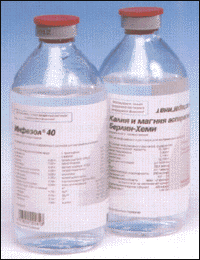 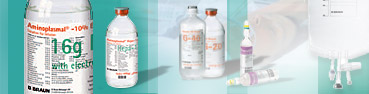 Soluţii modificate de aminoacizi:
--- formulele heptamine utile în tratamenul encefalopatiei hepatice, în stadiile terminale ale cirozei hepatice (conţin aminoacizi ramificaţi: leucina, izoleucina, valina şi nu conţin sau conţin un nivel minim de aminoacizi  aromatici: fenilalanină, triptofan, metionină, tirozină (Hepatamine, Hepasol)
--- formule neframine utile în tratamentul insuficienţei renale cu retentie azotată severă (conţin un aport minim de azot provenind numai din aminoacizi esenţali) Neframine, Renamin.
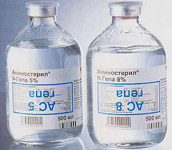 Glucidele
Glucoza este soluţia cea mai frecventă administrată, în diverse concentraţii şi aduc un aport caloric diferit (la scindarea a 1 g de glucoză   se eliberează 3,7 kkal).
	Soluţia de glucoză 5% este izotonă, aportul energetic fiind neglijabil.
	Soluţia de glucoză 10% permite administrarea pe cale periferică. Soluţiile de glucoză cu concentraţii de 20, 30, 40% necesită administrare pe  venă centrală.
Lipidele
Lipidele se administrează sub formă de emulsii sau suspensii de chilomicroni, bogate în acid linoleic, acid oleic, acid linolenic şi acid palmitic. Soluţiile comerciale (Lipofundin, Intralipid, 10% şi 20%) furnizează un aport caloric de 1,1-2 kcal/ml. 
Osmolaritatea acestor soluţii este asemănătoare plasmei deatîta ele pot fi administrate şi pe venă periferică.
 La bolnavul critic doza  de lipide nu trebuie să depăşească 1-1,5 g/kgc/zi, rata de administrare pentru 500 ml soluţie 10% fiind de 50 ml/oră.
Cabiven Periferic si Cabiven Central
prezinta pungi alcatuite din 3  compatimente, care contin sol .Vamina (aminoacid), Intralipid (emulsie lipidica), si Sol.Glucoza. Inaintea administrarii continutul compartimentelor se amestecă.
DETERMINAREA NECESARULUI CALORIC
Pentru aprecierea necesarului caloric pot fi utilizate 2 metode:
I.Determinarea cheltuielilor energetice bazale
Determinarea cheltuielilor energetice bazale (Basal Energy Expenditure:BEE) se utilizează o formulă (ecuaţia Harris-Benedict) în care aceste cheltuieli se exprimă în kcal/zi:
Bărbaţi BEE=66 + (13,7 x Greutatea) + (5 x înălţimea) – (6,7 x vârsta)
Femei BEE= 655 +  (9,6 x Greutatea) + (1,8 x înîlţimea) – (4,7 x Vârsta)
Factorii de corecţie
Activitate minimă: BEE x 1,2
Stres moderat: BEE x 1,4
Stres sever: BEE x 1,6
Boala canceroasă: BEE x 1,6
Febră: BEE x 1,1 pentru fiecare C
Postoperator: BEE x 1,25
Politraumatism: BEE x 1,35
Sepsis:BEE x 1,5
Arsuri: BEE x 2,1
II Metoda calorimetriei indirecte
Metoda calorimetriei indirecte, deşi prezintă mai multă acurateţe, este mai scumpă, necesită mai mult timp şi nu este accesibilă oriunde.

	În mod practic se consideră că un aport caloric la bolnavii spitalizaţi de 30 kcal/kgc/zi, corectate cu indicii descrişi, poate fi suficient.
Necesarul aportului proteic zilnic
minim 0,54 g/kgc/zi, optim 0,8 g/kgc/zi. În stările catabolice caracteristice bolnavilor critici, aportul trebuie să fie de 1,2-1,6 g/kgc/zi. 

	Aportul caloric furnizat de proteine poate fi calculat după formula:  
kcal/zi =4,1 x g proteine/zi.

	Trebuie să reprezinte 15% din totalul aportului caloric, în condiţii bazale, crescînd în condiţii de stress pînă la 30%.
Necesarul aportului glucidic zilnic
Necesarul aportului glucidic zilnic de bază este de 3-4 g/kg/zi care trebuie să acopere 50-60% din întregul necesar caloric.
Necesarul aportului lipidic zilnic
Necesarul aportului lipidic zilnic trebuie să acopere 25-30% din întegul necesar caloric.
Necesarul în fluide  este de 30-40 ml/kcg/zi
Necesarul de electroliţi
Sodiu 60-100 mmoli
Potasiu 60-100 mmoli
 Magnesiu 5-10 mmoli
Calciu 5- 8 mmoli
Fosfor 20-45 mmoli.
Necesarul de vitamine
Vit A ---1 mg ( 3300 UI)
Vit D ---5 mcg
Vit E ---10 mg
Vit K--- 150 mg
Vit c ---200 mg
Acid folic 600 mcg
Tiamina ---6 mg
Riboflavina 3,6 mg
Niacin 40 mg
Piridoxina 6 mg
Vit B12 ---5 mcg
Acid pantotenic---15 mg
Biotina 60 mcg
                                                  Sara H Miller US Phamacist, 2006, 77, HS10-20
SOLUVIT, VITALIPID
Necesarul în oligoelemente
Crom 10-15 mcg
Cupru 0,3-0,5 mg
Magnesiu 60-100 mcg
Zinc 2,5-5 mg
Seleniu 20-60 mcg

 ADAMEL
Model de formulare a unei alimentaţii parenterale totale
Stabilirea necesarului caloric la un adult de 70kg.
	Necesarul caloric: 30 kcal/kgc 
    30 x 70 =2100 kcal/zi
Necesarul proteic
Soluţie aminoacizi Aminosol-Neo 10% (concentraţia azotului 16,2 g/l)- 1000 ml (furnizează 400 kcal).
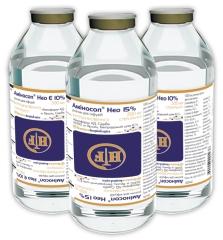 LIPIDE
Necesarul caloric de 1700 kcal (2100-400) va fi asigurat prin administrare de lipide şi glucide.
    Necesarul de lipide trebuie să acopere 25-30% din întregul aport caloric, adică 525-630 kcal.  
Aceste necesităţi vor fi acoperite prin administrarea, spre exemplu,  a 250 ml de Intralipid 20% (500 kcal).
Bilanţul caloric acum este de 1200 kcal (1700-500) 
      Oxidarea unui gram de glucoză furnizează 3,7 kcal.
     1200:3,7=324 g glucoză. 
    Această cantitate poate fi furnizată administrând 1620 ml sol Glucoză 20% , sol. 30%  (1000 ml) sau  apr 800 ml  Glucoză sol 40%.
Model de formulare a unei alimentaţii parenterale totale
COMPLICAŢIILE NUTRIŢIEI PARENTERALE
I. COMPLICAŢII TEHNICE
Sunt cauzate de inserţia sau menţinerea cateterului şi coincid complicaţiilor aborduli venos central.
---Leziune pleurei sau a plămînului cu apariţia pneumotoracelui – obligatoriu radiografia toracelui
----Puncţia arterei subclavia
---Perforarea peretelui posterior al venei subclavia şi inserţia cateterului în spaţiul pleural
I. COMPLICAŢII TEHNICE
---Malpoziţia cateterului este cauzată de ascensionarea cateterului în vena jugulară internă de aceeaşi parte. Malpoziţia se detectă radiografic
---Leziunea plexului brahial (pareze de nerv median, radial, ulnar), ale mediastinului (hematom, uneori cu fenomene compresive pe vena cavă superioară) sau ale ductului toracic
---Embolia aeriană
---Obstrucţia cateterului
---Tromboza venoasă
II. COMPLICAŢII SEPTICE
III. COMPLICAŢII METABOLICE
Complicaţii ale metabolismului glucidic:
Hiperglicemia
Hipoglicemia
Acidoza respiratorie cu hipercapnie
Complicaţii ale metabolismului proteic
Acidoză metabolică hipercloremică
Dezechilibre ale aminoacizilor plasmatici
Hiperamoniemia
Azotemia prerenală
COMPLICAŢII METABOLICE
Complicaţii ale metabolismului lipidic
Hiperlipidemia
Hiperamilazemia
Hipoxia
Complicaţii ale metabolismului electroliţilor
Hipofosfatemia
Hipercalcemia/hipocalcemia
Hiperpotasemia/hipopotasemia
Alterarea probelor funcţiei hepatice
Deficitul de acizi graşi esenţiali
IV. COMPLICAŢII LEGATE DE TUBUL DIGESTIV
Atrofia intestinală
Colecistita necalculoasă